Recalling Adverbs
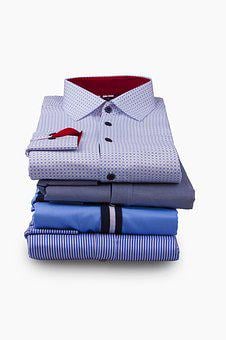 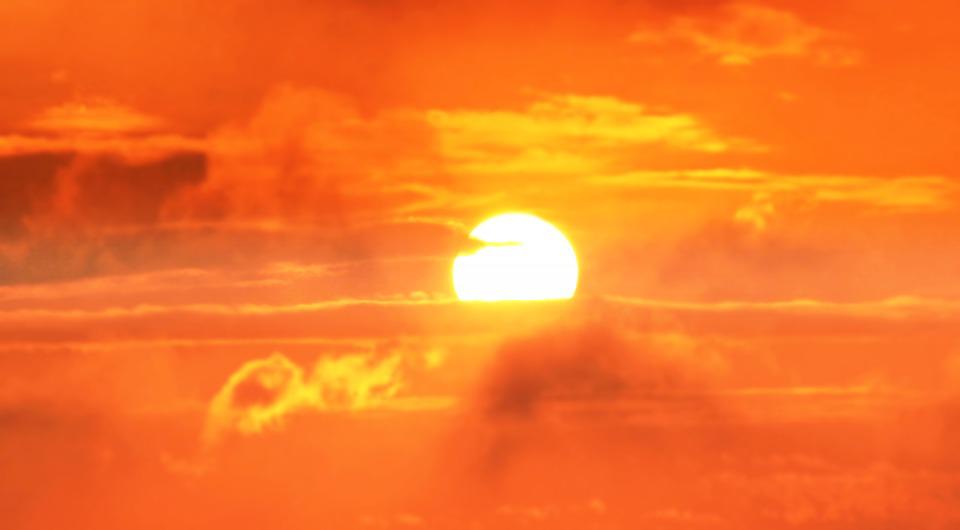 [Speaker Notes: Notes for Teacher - < Information for further reference or explanation >
Suggestions: <Ideas/ Images/ Animations / Others – To make better representation of the content >
Source of Multimedia used in this slide -  
Sunrise: https://pixabay.com/photos/sunrise-sun-clouds-heaven-nature-3533193/
Shirts: https://pixabay.com/photos/jacket-fashion-male-style-suit-1868990/]
1. Choose the correct adverb
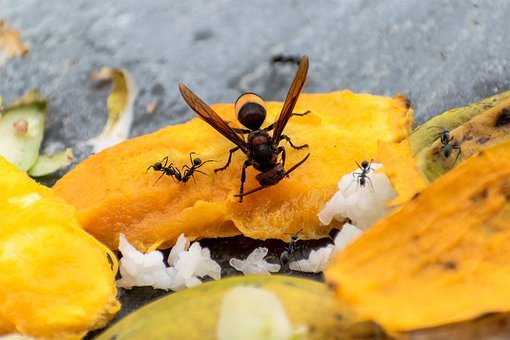 busily
The ants _____ gathered food for the winter. 
(busily, heavily)
1
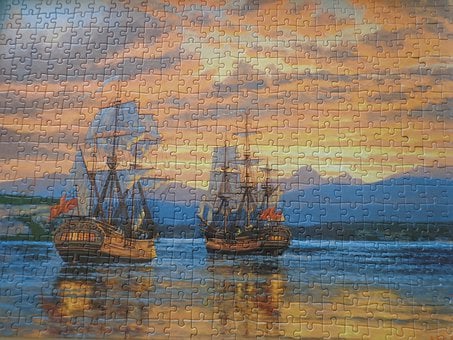 correctly
Mona solved all the puzzles _______.
(correctly, bravely)
2
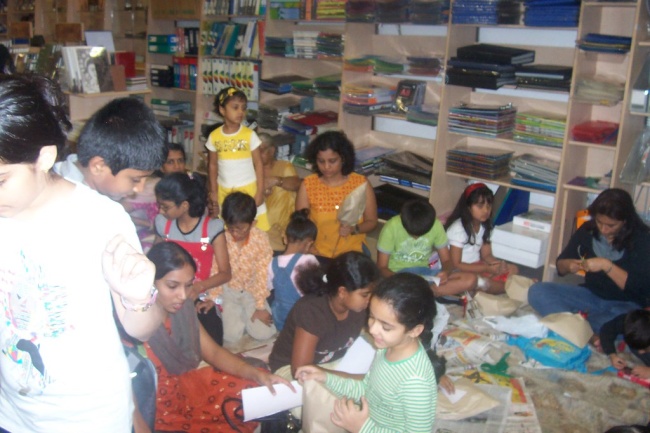 The teacher stopped talking ________.
(lazily, suddenly)
suddenly
3
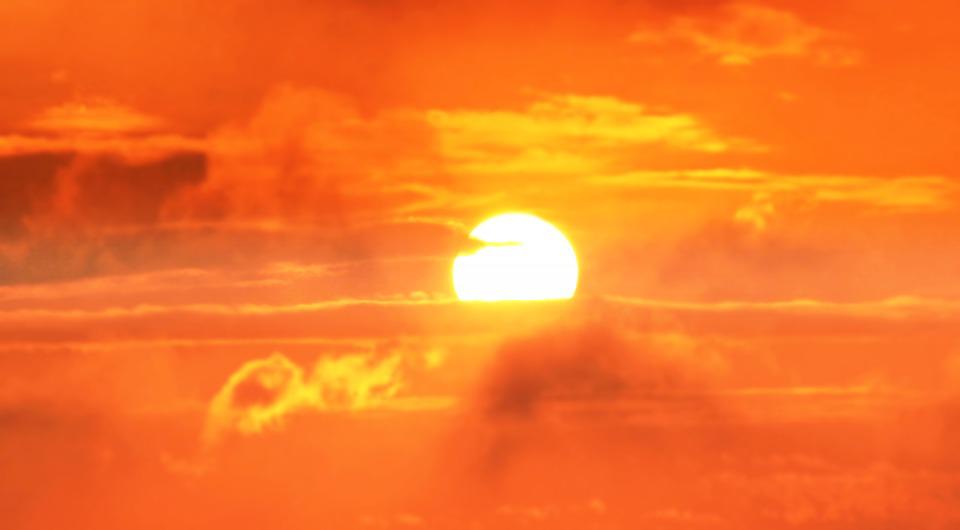 brightly
The sun is shining _______today. 
(brightly, slowly)
4
[Speaker Notes: Notes for Teacher - There are 4 sections.
1. Choose the correct adverb
2. Look at the picture, choose a correct adverb and fill in the blanks
3. Put the sentences in the correct order
4. Underline the adverbs in the word box. Use them correctly to complete the sentences.
Suggestions: <Ideas/ Images/ Animations / Others – To make better representation of the content >
Source of Multimedia used in this slide -  
Ants: https://pixabay.com/photos/insects-hornet-black-ants-wasp-7345839/
Puzzles: https://pixabay.com/photos/jigsaw-puzzle-jigsaw-puzzle-ships-286595/
Students: https://www.flickr.com/photos/35026043@N03/3671656156 (Attribution: Pratham Books)
Sunrise: https://pixabay.com/photos/sunrise-sun-clouds-heaven-nature-3533193/]
2. Look at the pictures
Look at the pictures, choose the correct adverb and fill in the blanks
neatly
carefully
happily
finally
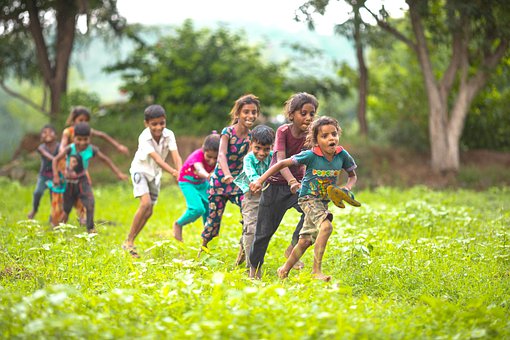 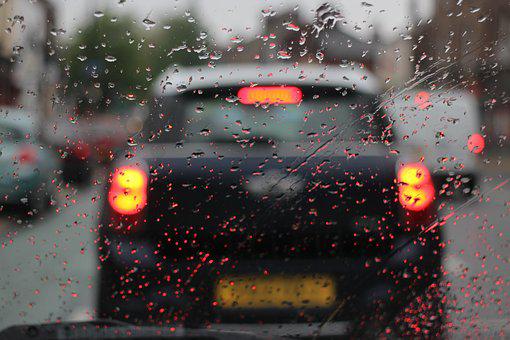 1
2
It is raining. Drive _______.
The children are playing ______
carefully
happily.
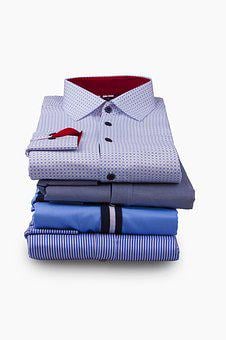 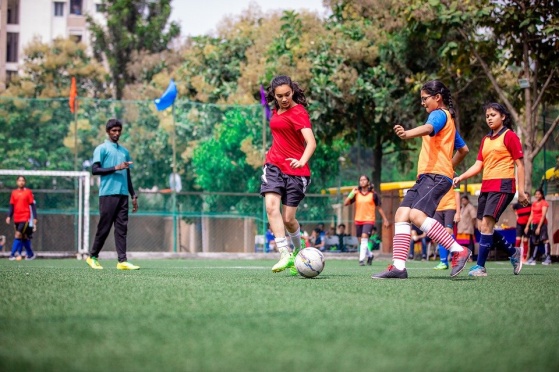 4
3
finally
Team B _____ won the game.
neatly
The shirts are folded _____.
[Speaker Notes: Notes for Teacher - < Information for further reference or explanation >
Suggestions: <Ideas/ Images/ Animations / Others – To make better representation of the content >
Source of Multimedia used in this slide -  
Rain: https://pixabay.com/photos/car-rain-gloomy-raindrop-water-2150838/
Children: https://cdn.pixabay.com/photo/2022/05/10/09/49/children-7186580__340.jpg
Football: https://pixabay.com/photos/football-sports-soccer-7047125/
Shirts: https://pixabay.com/photos/jacket-fashion-male-style-suit-1868990/]
3. Put the sentences in the correct order
Making lemonade
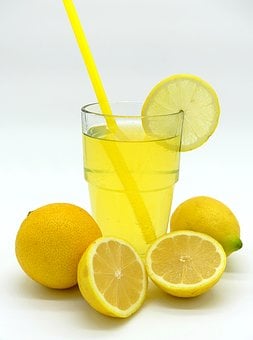 a
b
c
d
After that, add 2 tablespoons of sugar and mix well.
Finally pour into glasses and add 2 ice cubes into each glass.
Then, squeeze out their juice. To it add 4 glasses of water.
First, take 4 lemons and wash them well. Cut them into halves.
d
c
a
b
SEQUENCE
[Speaker Notes: Notes for Teacher – If the wishes, a demonstration may be done in class.
Suggestions: <Ideas/ Images/ Animations / Others – To make better representation of the content >
Source of Multimedia used in this slide -  
1. Lemonade: https://pixabay.com/photos/lemonade-drink-soft-drink-lemons-2097312/]
4. Identify the adverbs and use them in the sentences
cute
big
softly
neatly
fat
nice
politely
jump
slowly
beautifully
3
neatly
My father dressed up _____ for the parent 
teacher meeting
2
1
4
3
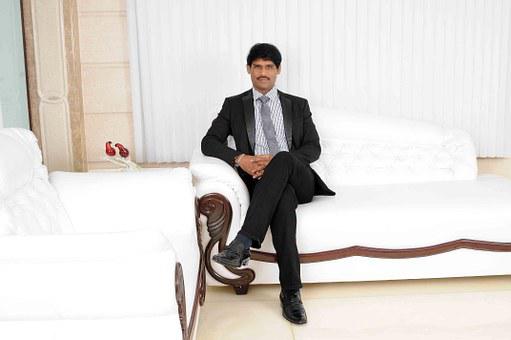 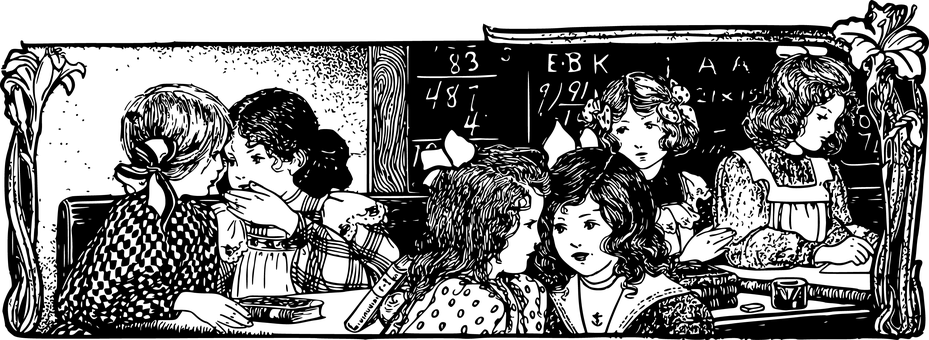 Anita and  Anju speak _____ in class so that the
 teacher cannot hear them.
softly
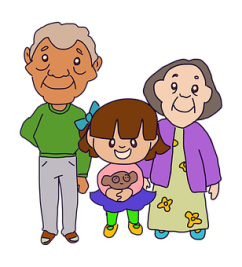 slowly
My grandparents walk very ______ because
 they are old.
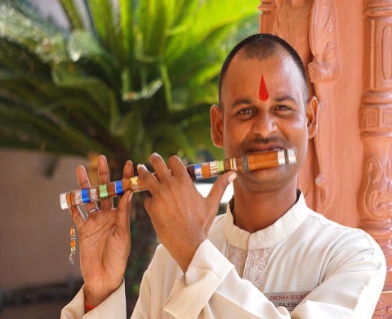 beautifully
Raju plays the flute _________.
[Speaker Notes: Notes for Teacher - < Information for further reference or explanation >
Suggestions: <Ideas/ Images/ Animations / Others – To make better representation of the content >
Source of Multimedia used in this slide -  
Elders: https://pixabay.com/vectors/grandparents-family-people-4387074/  
Father: https://pixabay.com/photos/man-chairman-person-important-367355/
Flute: https://pixabay.com/photos/india-man-flute-instrument-5978576/
Girls: https://pixabay.com/illustrations/children-girls-school-friends-4888996/]
MM INDEX
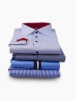 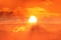 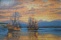 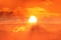 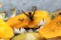 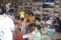 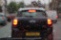 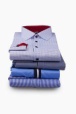 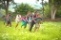 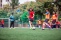 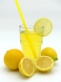 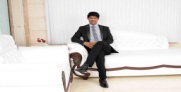 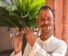 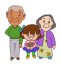 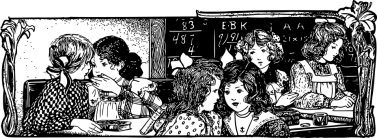 [Speaker Notes: Notes for Teacher - < Information for further reference or explanation >
Suggestions: <Ideas/ Images/ Animations / Others – To make better representation of the content >
Source of Multimedia used in this slide -  <Please provide source URL where we find the image and the license agreement>]